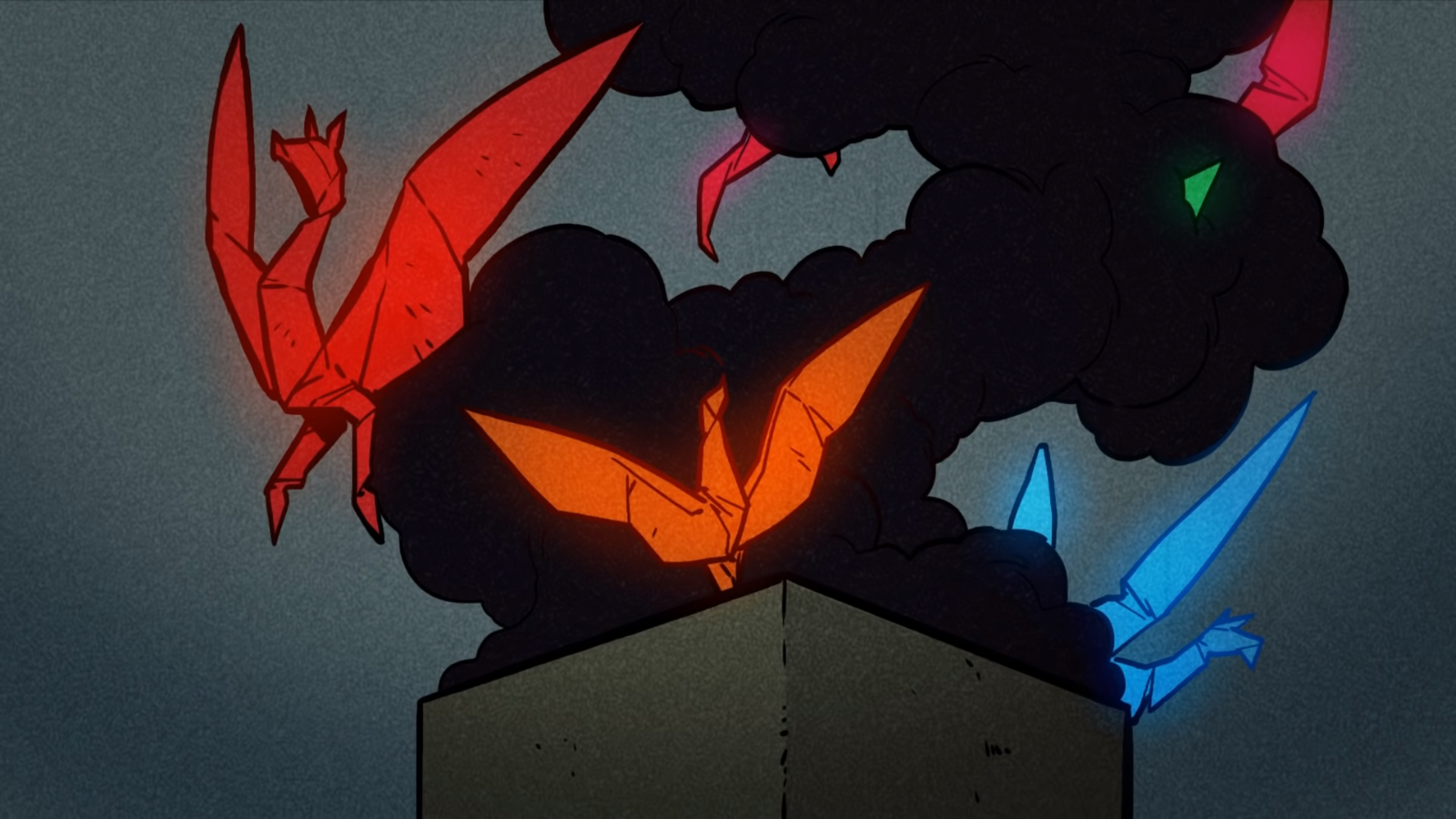 Здесь водятся хорошие концовки
команда: Катаев Илья, Жмуцкая Екатерина, Болотова Софья, 
Анастасия Черкащенко, Данила Забашта, Анатолий Юров
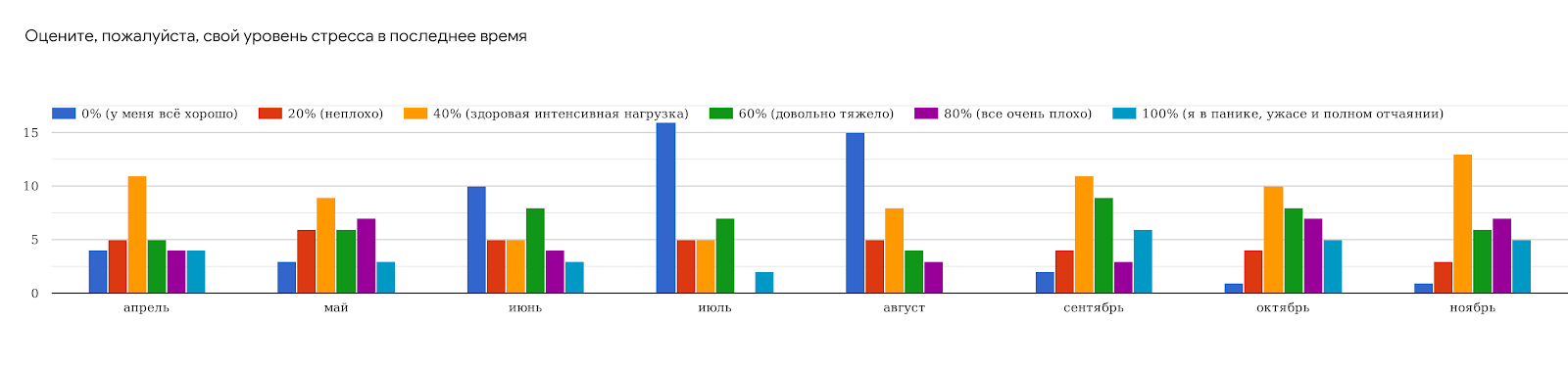 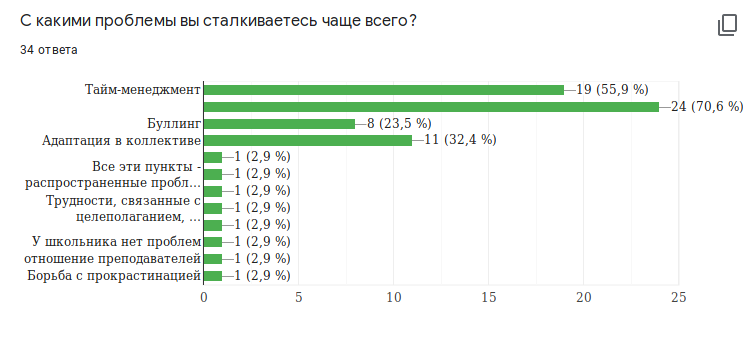 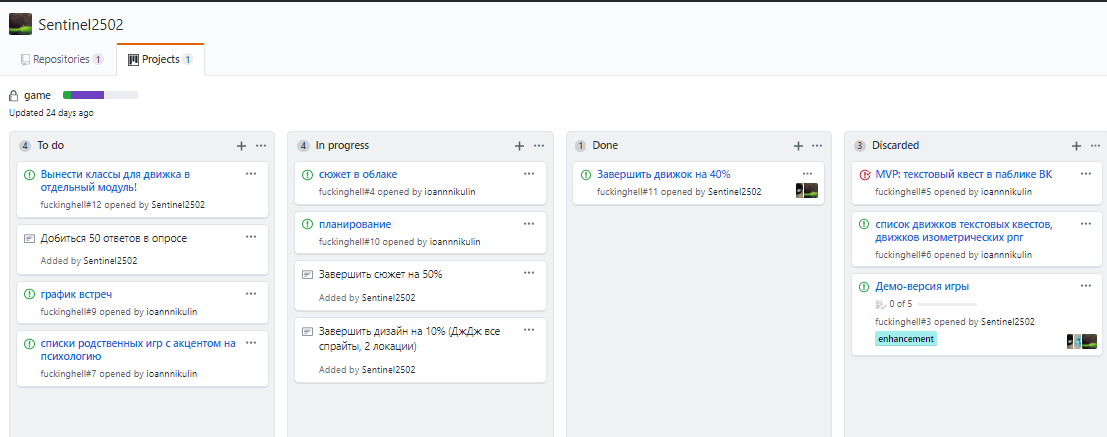 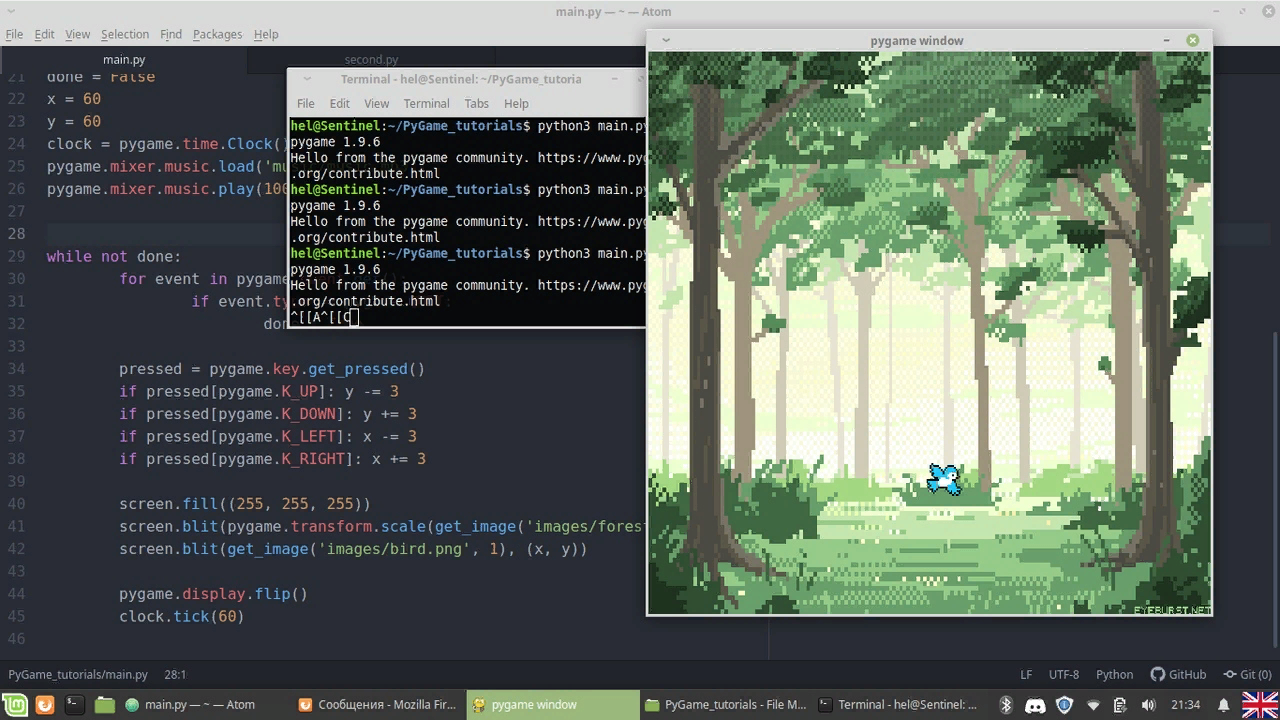 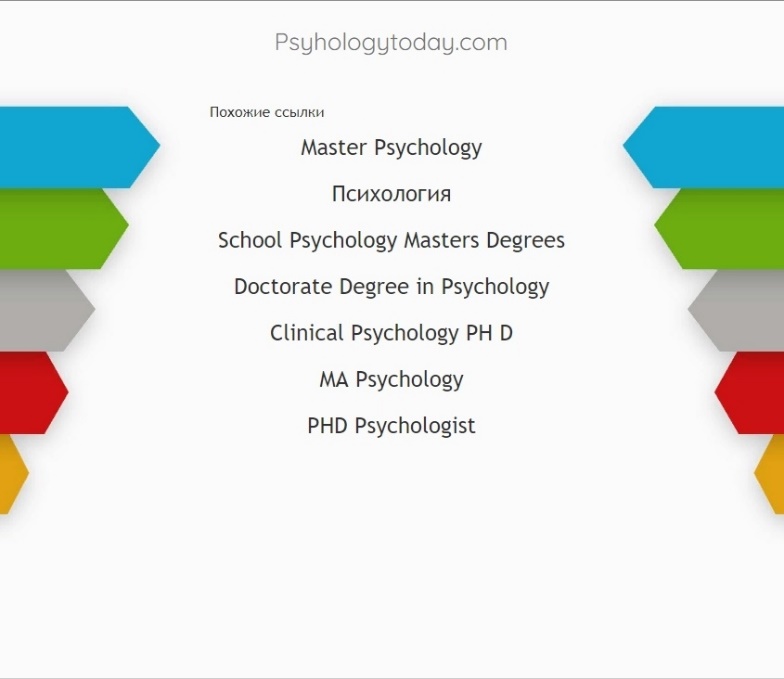 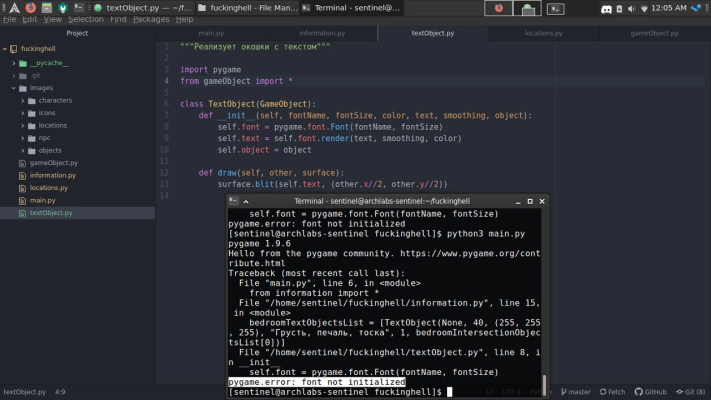 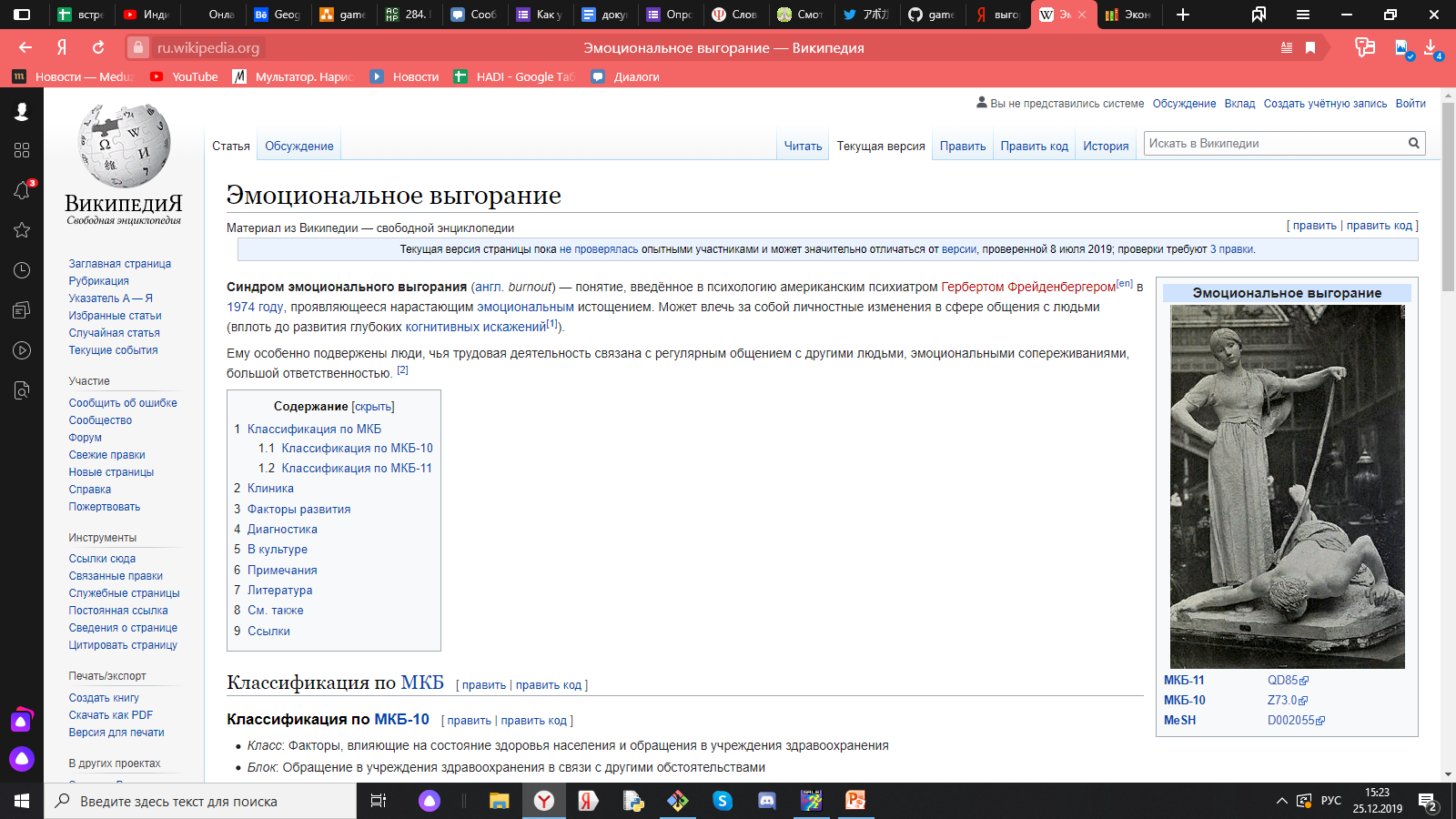